«Инновационная педагогическая кейс-технология как средство повышения мотивации школьников с  ОВЗ  на уроках английского языка»  Учитель: ГОУ ТО « Тульская школа для обучающихся с  ОВЗ №4»   Кузнецова Алефтина Викторовна                               Тула, 2023
История и развитие кейс - технологии
Основы кейс -  технологии возникли еще в глубокой древности. По всей видимости, в качестве таких основ следует рассматривать полемики и дискуссии, применяемые с целью обучения. Одним из первых античных педагогов применявший  кейс – технологию  был, вероятно, Сокрыт, который первым занялся преподаванием риторики. Беседы Сократа с учениками, споры с оппонентами до сих пор представляют профессиональный интерес. К прародителям современного ситуационного обучения можно отнести царя Соломона, неизвестных авторов притч, построенных по принципам анализа ситуаций.
Кейс-технология (case-study)
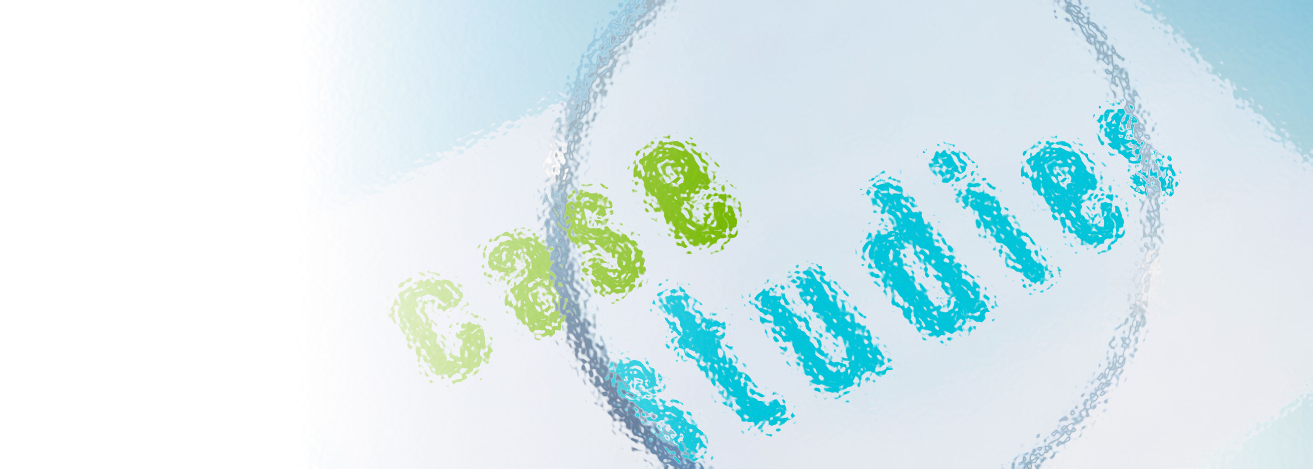 синтез проблемного обучения, информационно-коммуникативных технологий, метода проектов
Актуальность темы
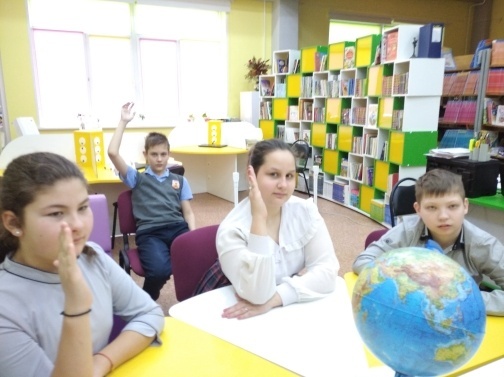 Сегодня цель современной школы состоит в том, чтобы обучающийся  умел самостоятельно добывать нужные ему знания и применять их в различных ситуациях в дальнейшей жизни.
Актуальным является использование инновационных технологий, эффективных форм организации образовательного процесса и активных методов обучения.
 Кейс – технология   позволяет обучающимся быть не только участниками, но и активными организаторами учебного процесса
Цель технологии
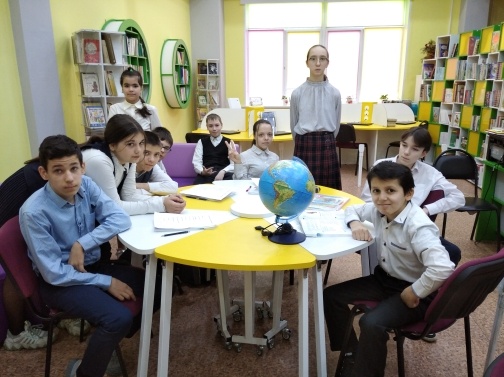 помочь каждому обучающемуся определить собственный уникальный путь освоения знания, который ему более всего необходим
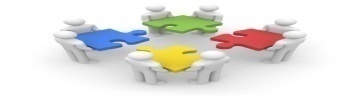 Задачи метода
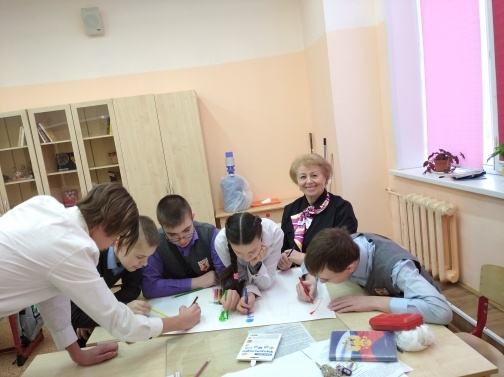 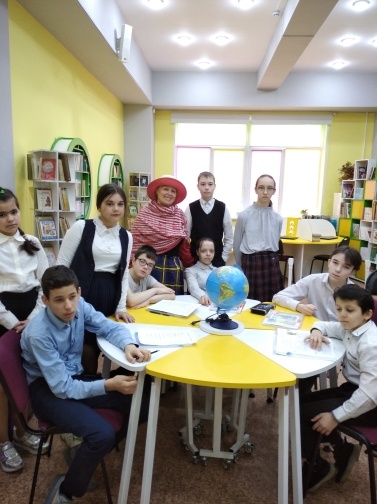 максимальное вовлечение каждого ученика в самостоятельную работу по решению поставленной проблемы или задачи
Методологическая основа для решения поставленных задач
1. Современная концепция личностно – ориентированного образования ;
2. Учение о мотивации учебной деятельности;
3.Конценция информатизации образования Российской Федерации;
4. Государственный образовательный стандарт
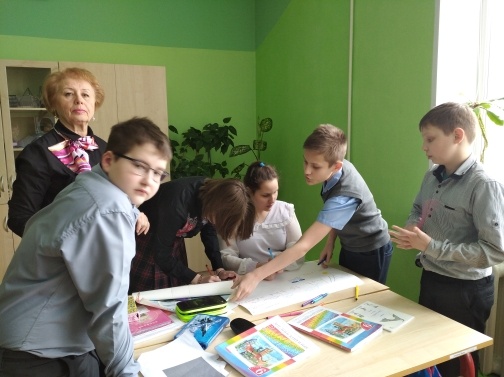 Содержание метода
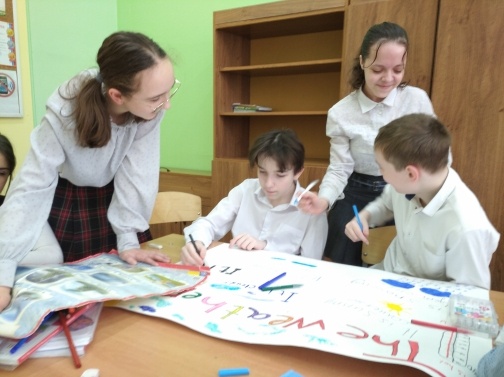 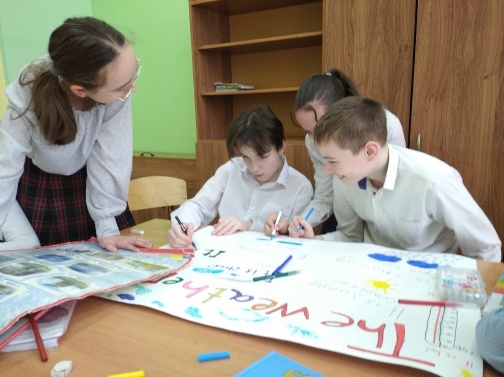 использование в обучении конкретных учебных ситуаций, ориентирующих обучающихся на формулирование проблемы и поиск вариантов ее решения с последующим разбором на учебных занятиях
Значение метода кейс-технологии
завоевывает позитивное отношение 
 со стороны учащихся
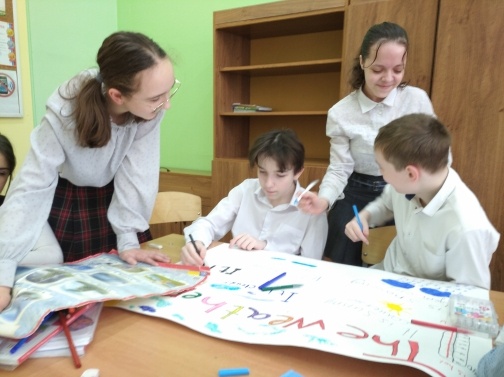 способствует  взрослению
формирует интерес и позитивную мотивацию по отношению к учебе
выступает как образ мышления педагога, его особая парадигма
Актуальные потребности подростков
•	самопознание;
•	самооценка;
•   самоопределение;
•   самовоспитание;
•	психологическая и эмоциональная независимость;
•	достижение определенного социального статуса;
•	стремление к самостоятельности, к взаимоотношениям с противоположным полом.
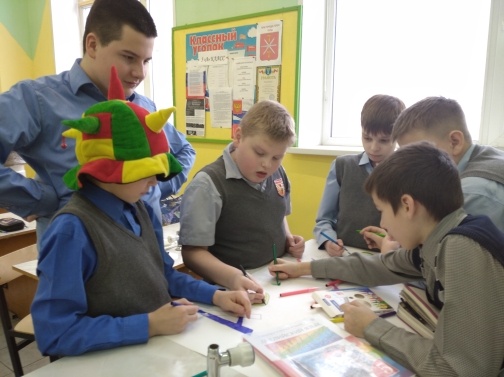 Задачи учителя
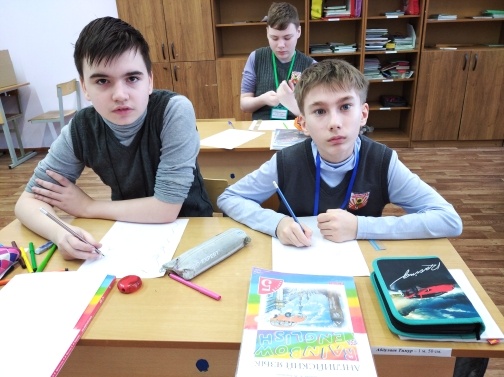 мотивировать обучающихся на проявление инициативы и самостоятельности
организовывать самостоятельную деятельность   обучающихся,  в которой каждый мог бы 
     реализовать свои способности и интересы
Стратегии поведения учителя в ходе работы с кейсом
Учитель будет давать ключи к разгадке в форме дополнительных вопросов или дополнительной информации.
В определенных условиях учитель будет сам давать ответ.
Учитель может ничего не делать, (оставаться молчаливым) пока кто-то работает над проблемой.
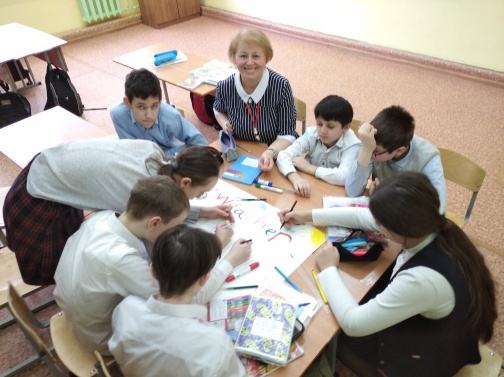 Классификация кейсов по содержанию и организации представленного в них материала
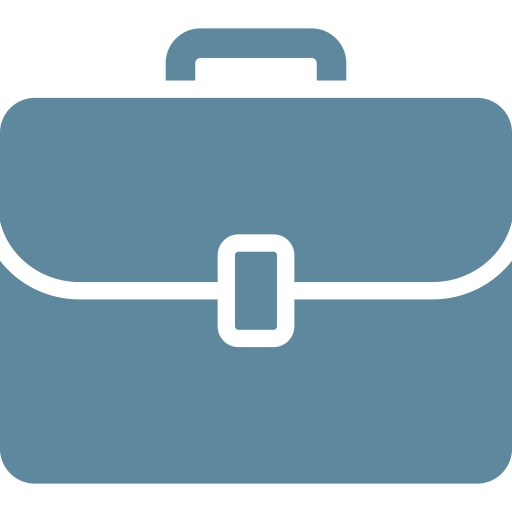 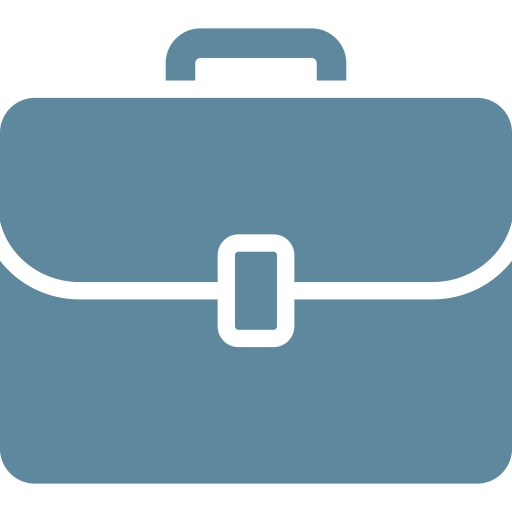 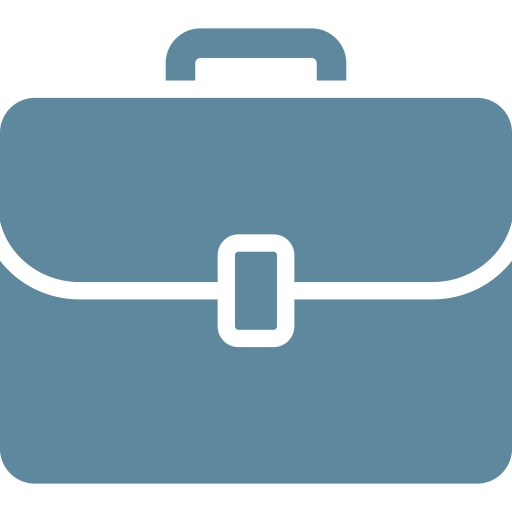 Кейсы, 


обучающие решению
проблем  и  принятию 
           решений
Кейсы, 


иллюстрирующие проблему и её решение
Кейсы, 


обучающие анализу 
и оценке
Кейс со 
структурированными 
вопросами
Кейс – 
практическая
 задача
Проблемные 
кейсы
Классификация
 кейс-технологии
Кейс – 
иллюстрация
Проектные 
кейсы
Кейс – изложение
Кейсы 
по источнику
 информации
Кейсы
по субъекту представления
 информации о ситуации
Технологические особенности метода
представляет собой специфическую разновидность исследовательской аналитической технологии;
выступает как технология коллективного обучения, важнейшими составляющими которой выступают работа в группе и взаимный обмен информацией;
погружает группы в ситуацию, формировании эффектов умножения знания, инсайтного озарения, обмена открытиями;
интегрирует  в себе технологии развивающего обучения, включая процедуры индивидуального, группового и коллективного развития, формирования многообразных личностных качеств обучаемых;
является специфической разновидностью проектной технологии, при которой идет формирование проблемы и путей ее решения на основании кейса;
концентрирует в себе значительные достижения технологии «создания успеха».
Этапы работы
Подготовительный этап:
формулируется задание
определяются вопросы
Этапы работы
Этап
 решения кейсов
ознакомление с сюжетом
проблематизация
формулирование проблемы и отбор лучших ее формулировок
выдвижение гипотетических ответов на проблемный вопрос
проверка гипотез на основе информации сюжета и других 
доступных источников
презентация  решения
рефлексия хода решения кейса
Метод кейс-технологии развивает
аналитические навыки
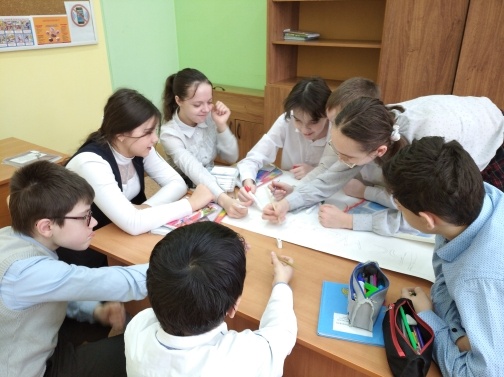 практические навыки
творческие навыки
коммуникативные навыки
социальные навыки
навыки самоанализа
Применение кейс-метода позволяет сформировать высокую мотивацию к учебе
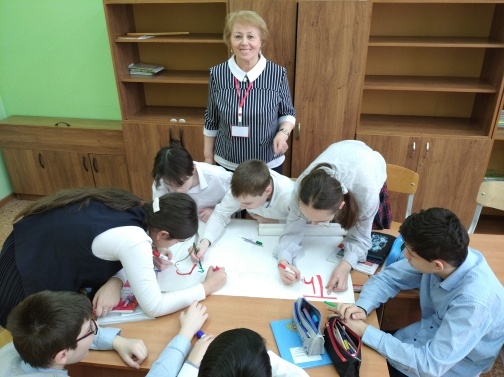 добывать знания самостоятельно
работать в группах
слушать собеседников
аргументировать свою точку зрения
развивать навыки ведения дискуссии
Кейс-метод
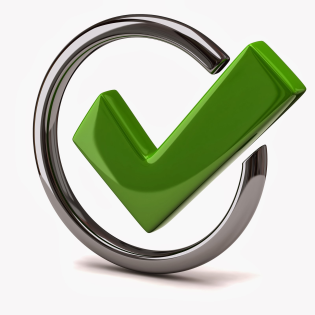 С помощью этого метода обучающиеся с ОВЗ на уроках английского языка проявляют и совершенствуют аналитические и оценочные навыки, учатся работать в команде, находить наиболее рациональное решение поставленной проблемы.
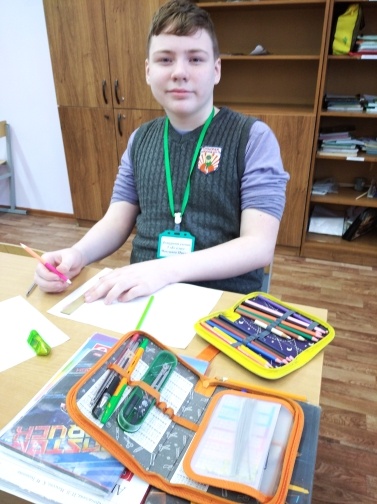 Заключение
Кейсовую технологию на уроках иностранного языка для  обучающимися с ОВЗ   непросто внедрять в учебный процесс. Однако ее использование позволит включить в учебную деятельность даже самых ленивых и безынициативных обучающихся, которым волей-неволей придется включиться в работу, научиться самостоятельно добывать знания, делать выводы и умозаключения. По моему мнению, учить самостоятельно работать, необходимо начинать с ранних этапов обучения (начальной школы).
Без учета психологических особенностей, природных способностей, личного опыта обучающегося, а также самого пространства общения, кейс -  технология не даст нужного результата.
Я особенно ценю в методе работы с «кейсами» независимость мышления. Можно принять хорошее решение, а его результаты приведут к плохим последствиям. Можно принять решение, которое все вокруг считают неудачным, но именно оно приведет вас к нужным результатам. 
                                                                                         Питер Экман
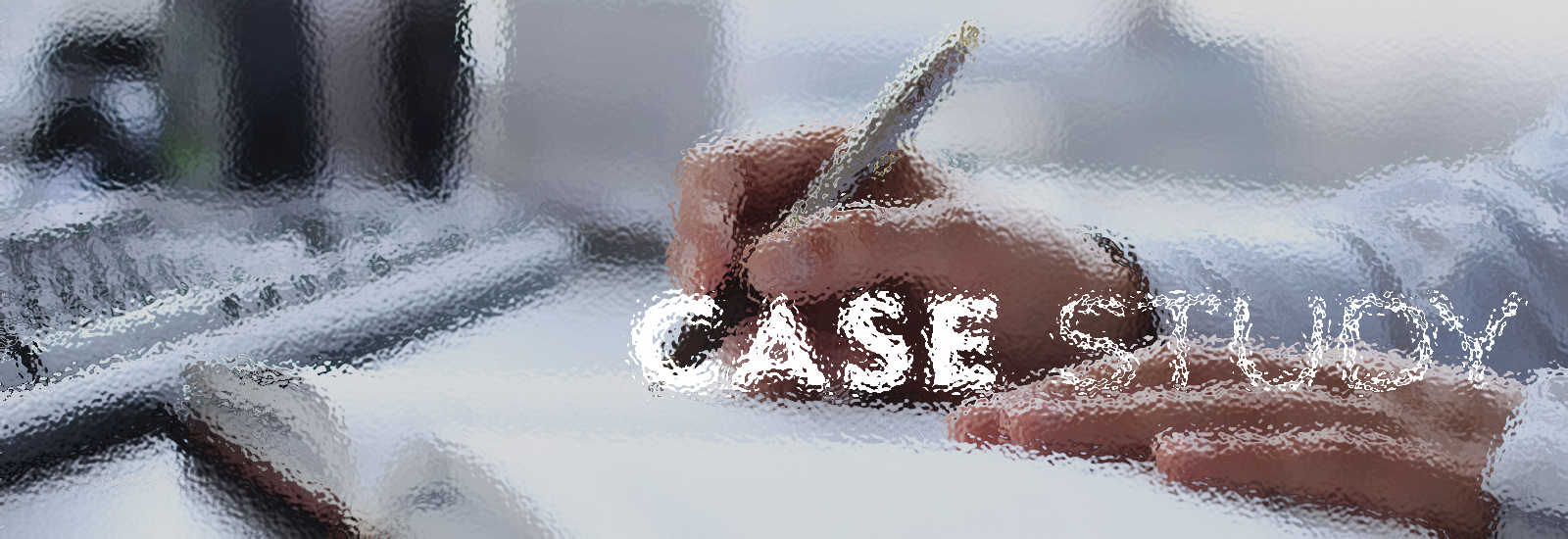 Спасибо                                    за внимание